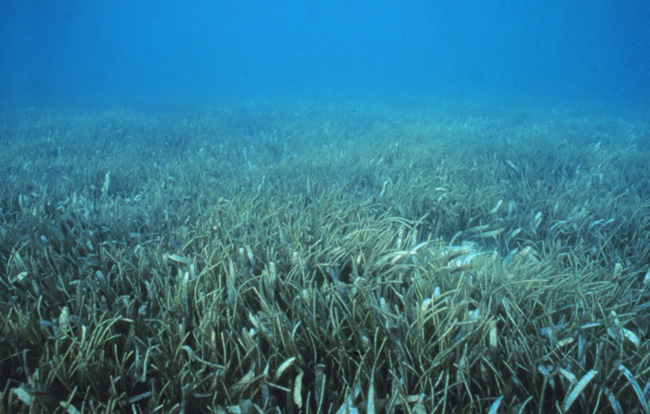 Image courtesy of FWCC
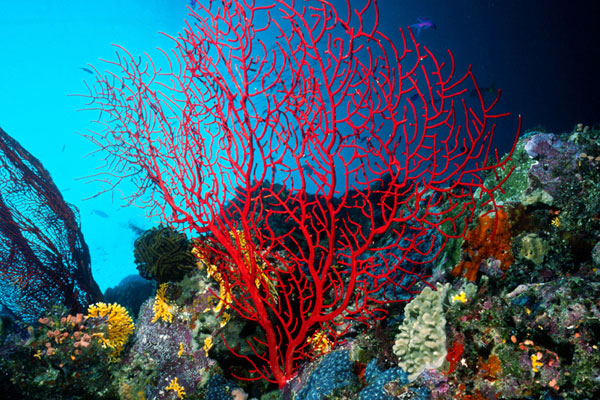 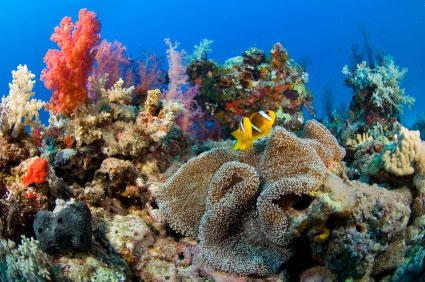 Images courtesy of NMFS
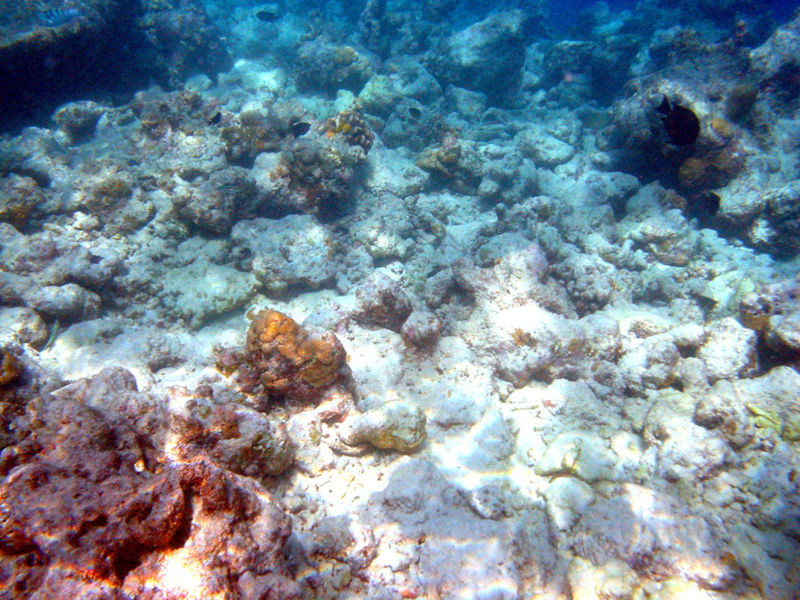 Image courtesy of FWCC
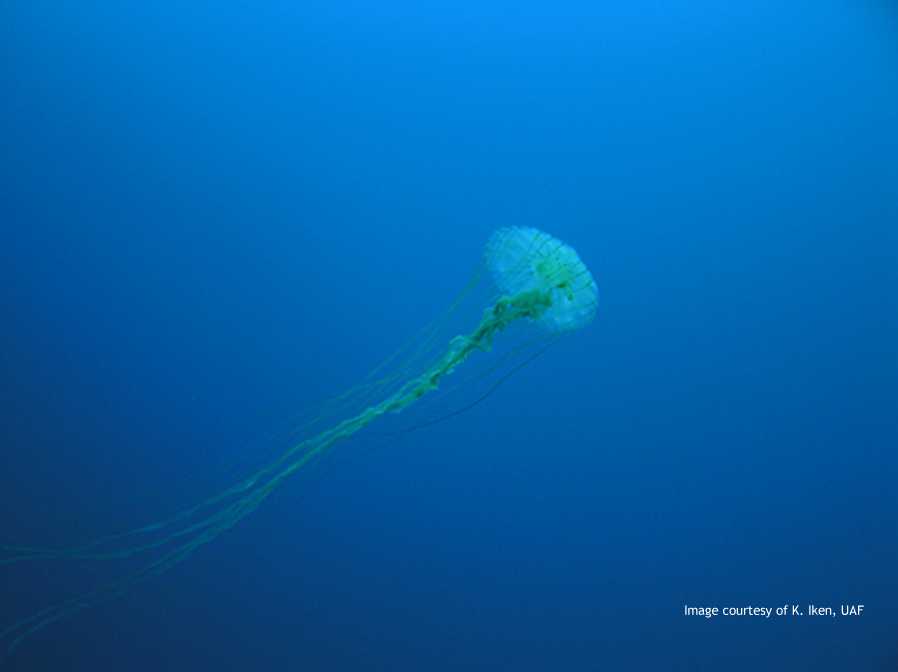 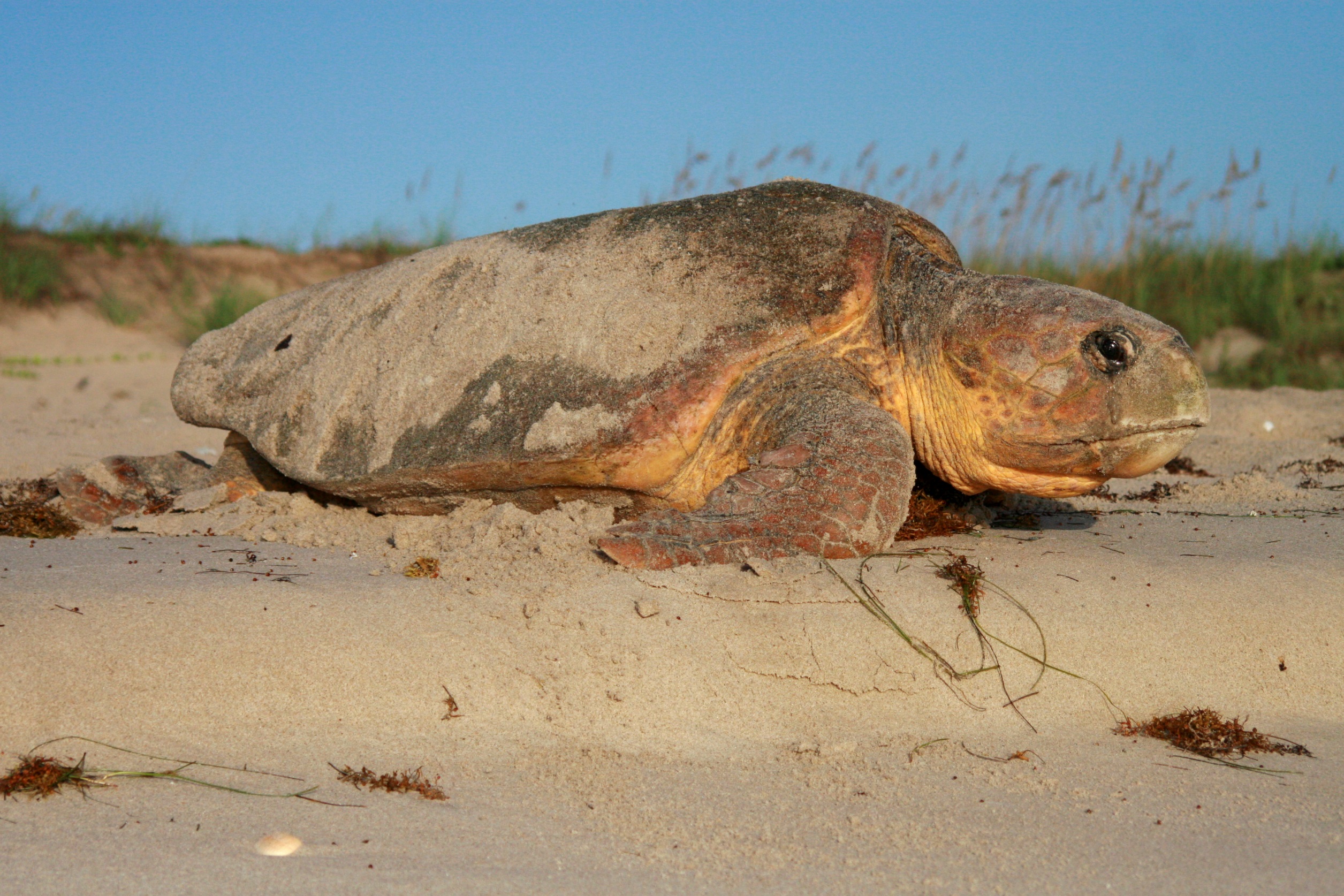 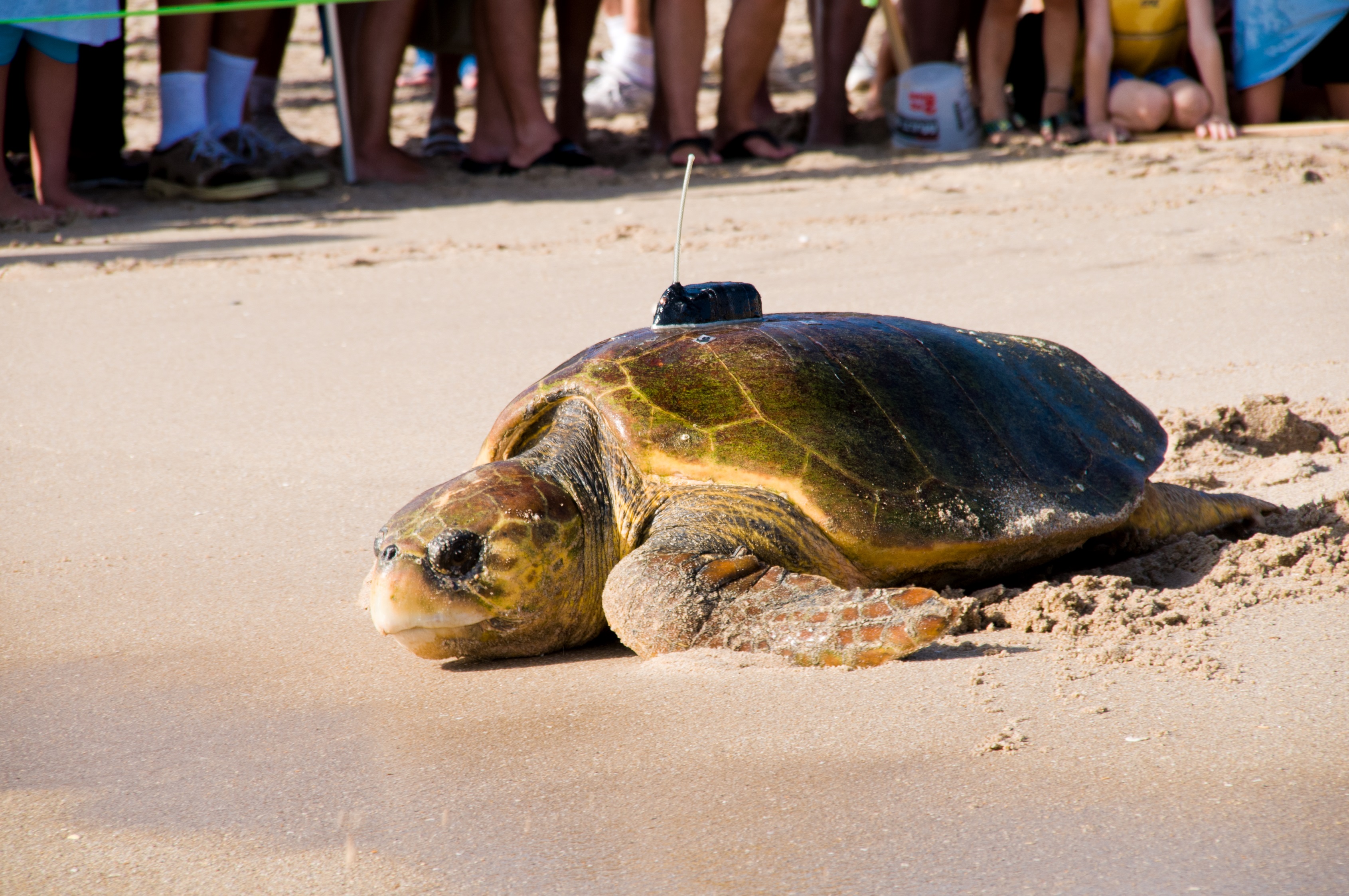 Image courtesy of Jim Angy
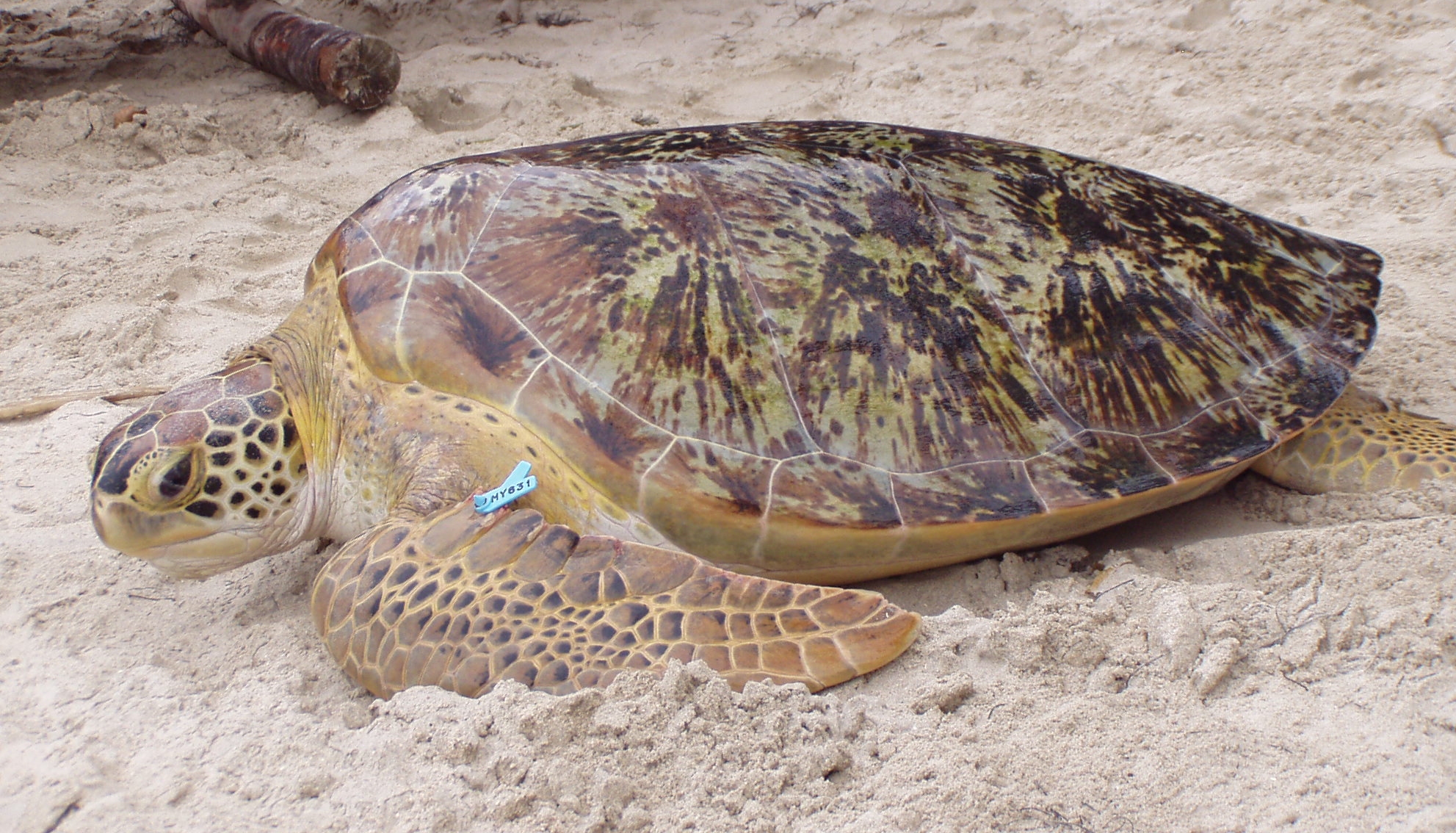 Image courtesy of STC
Image courtesy of STC
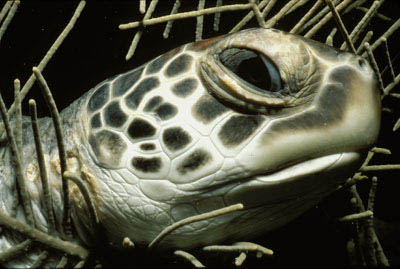 Image courtesy of Jeff Rotman
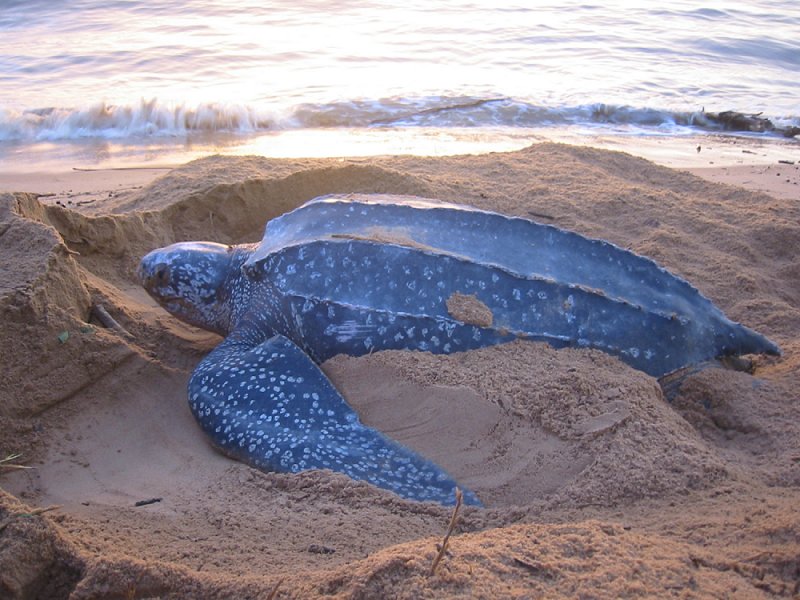 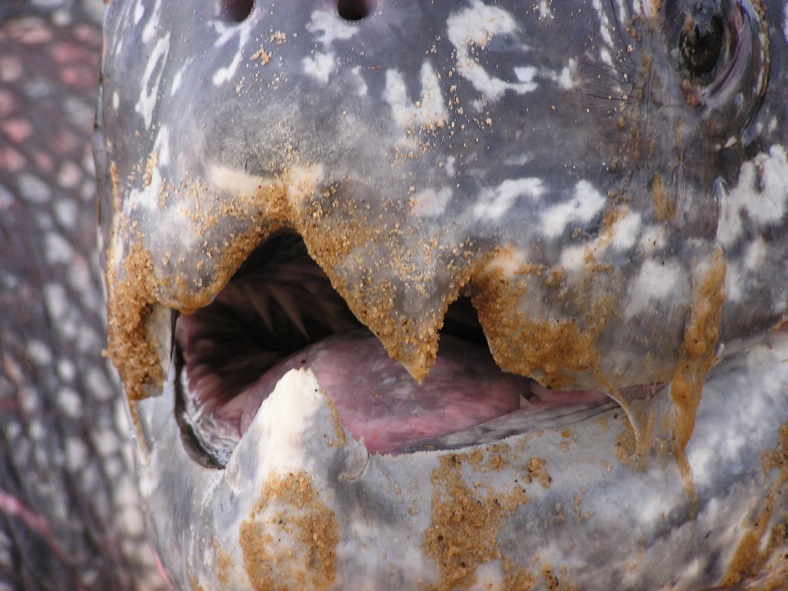 Images courtesy of STC
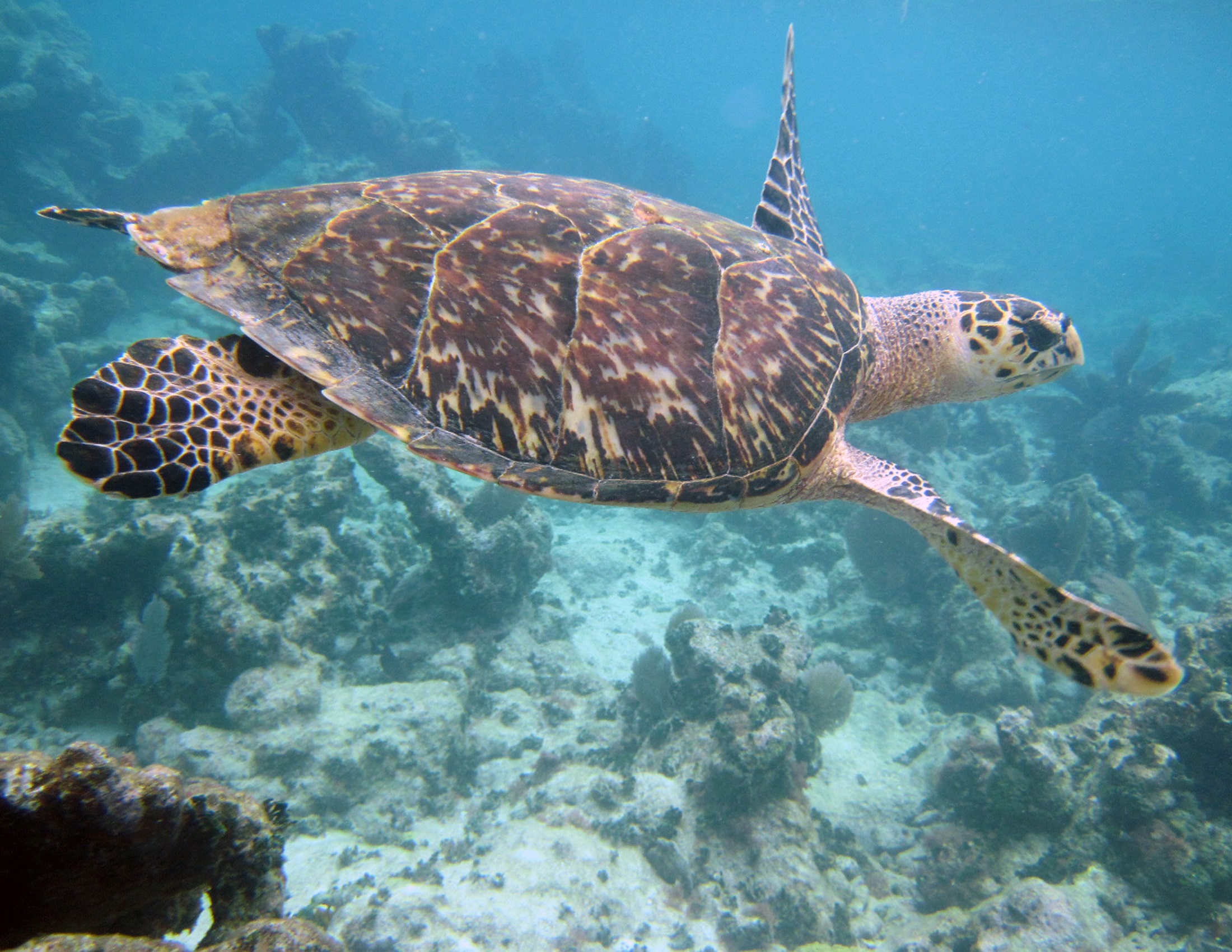 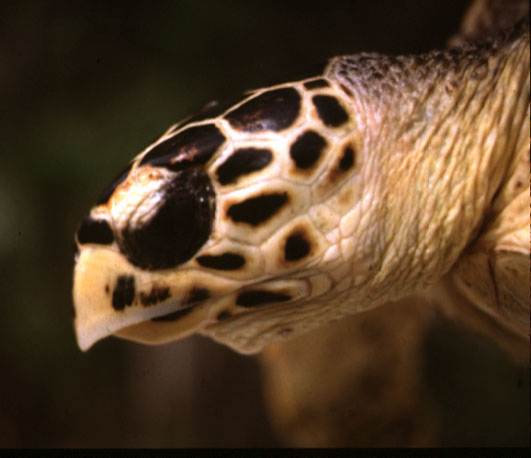 Image courtesy of R. Emmet Kenney
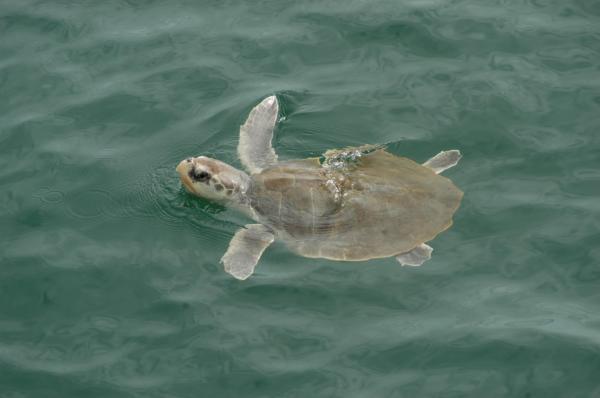 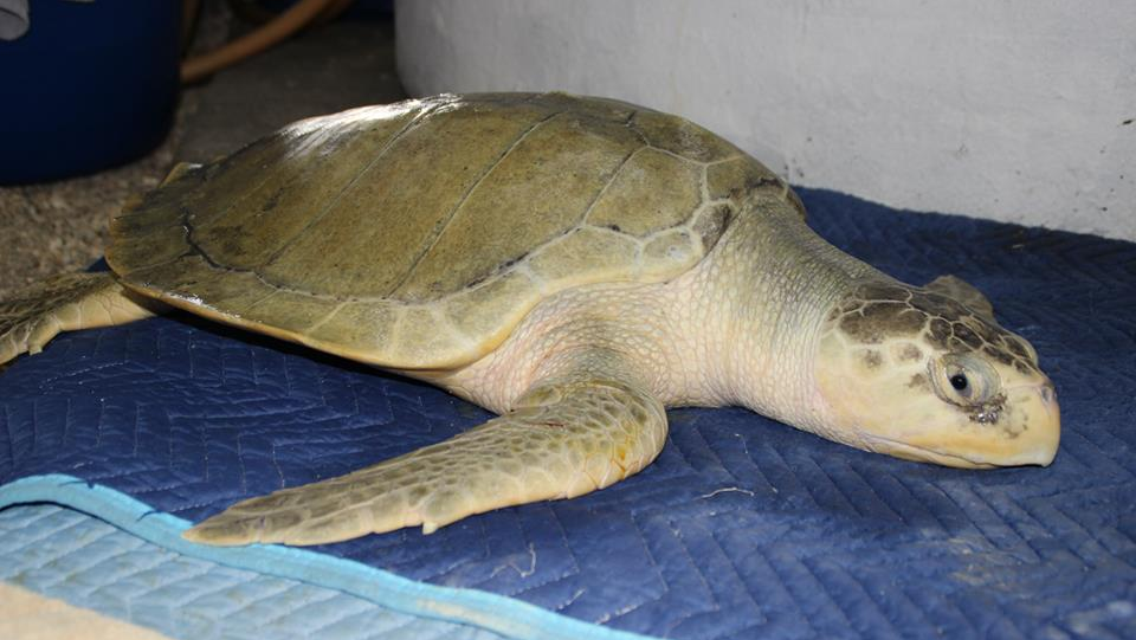 Images courtesy of USFWS